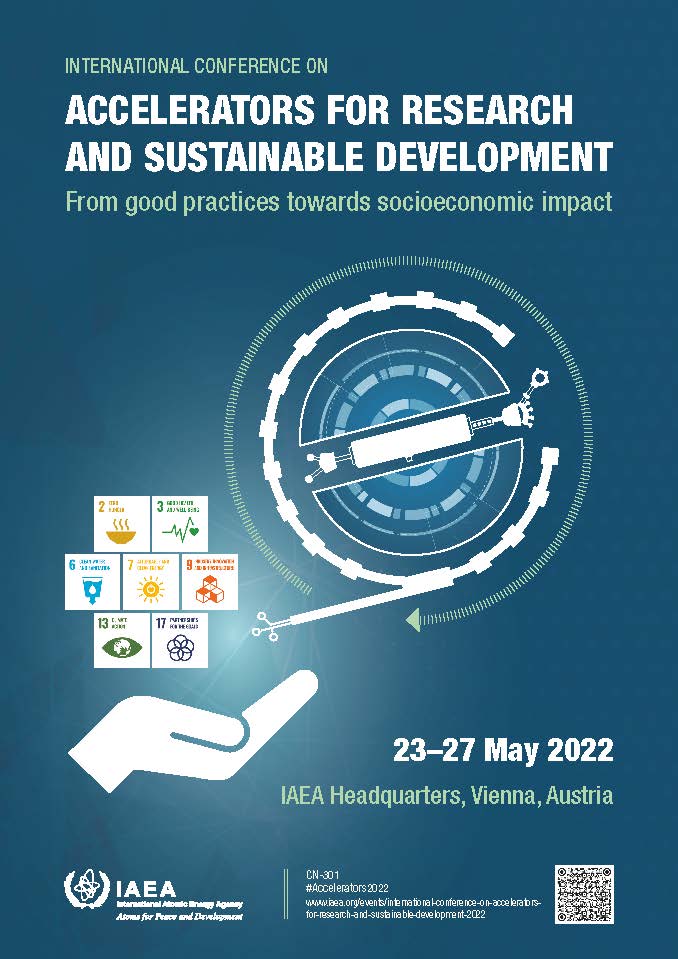 Plenary Session 15:Conference Summary and Highlights
Photo Album
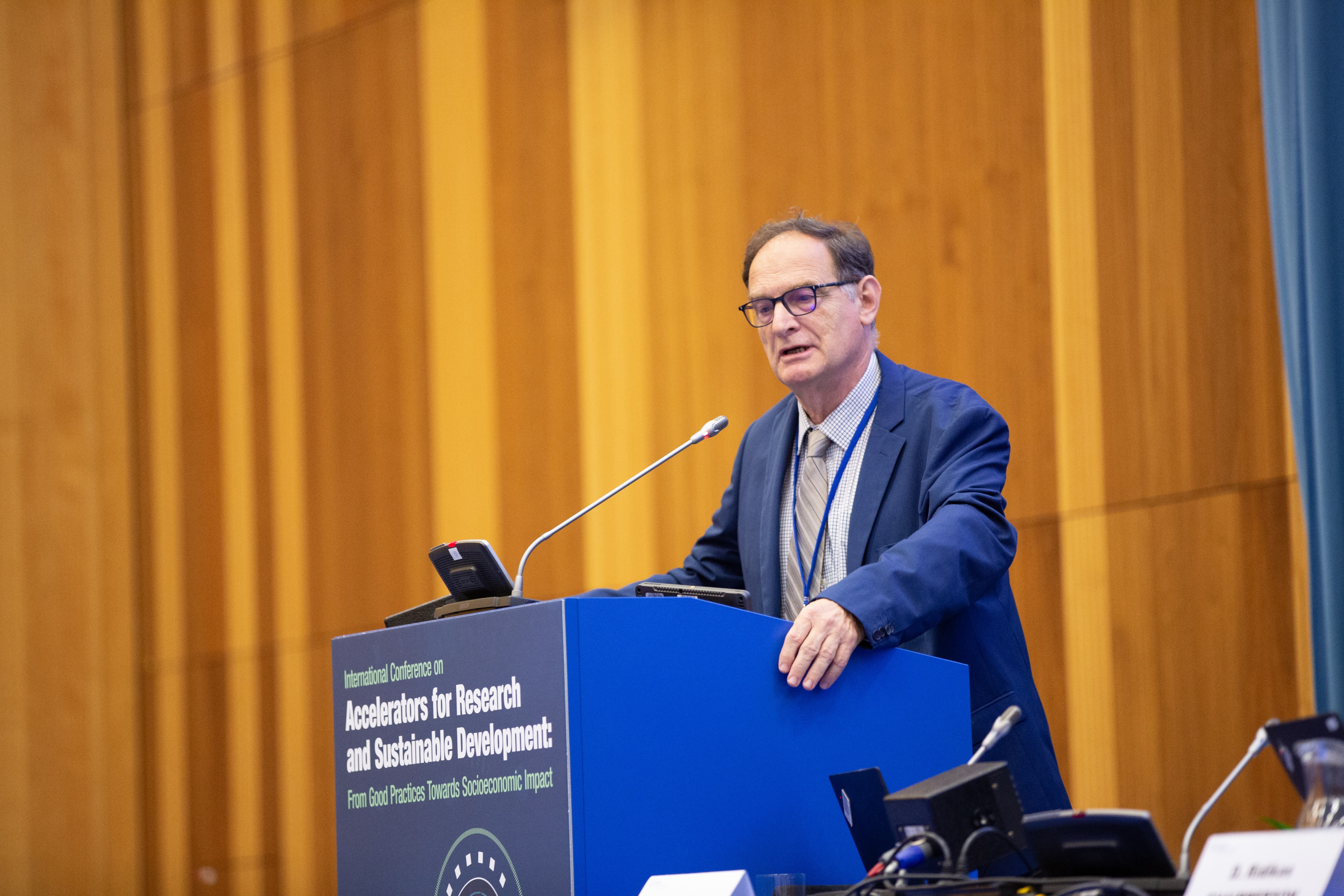 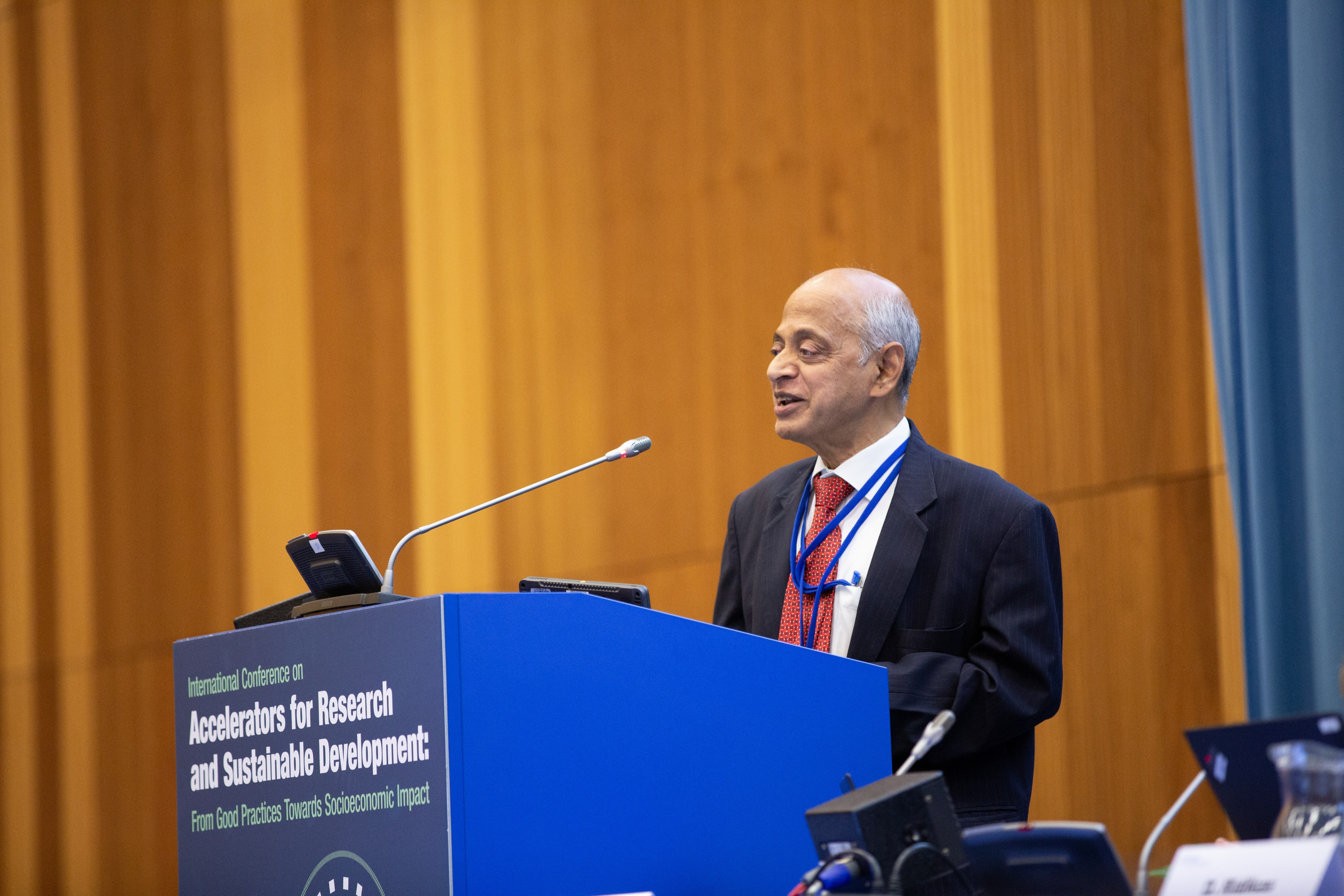 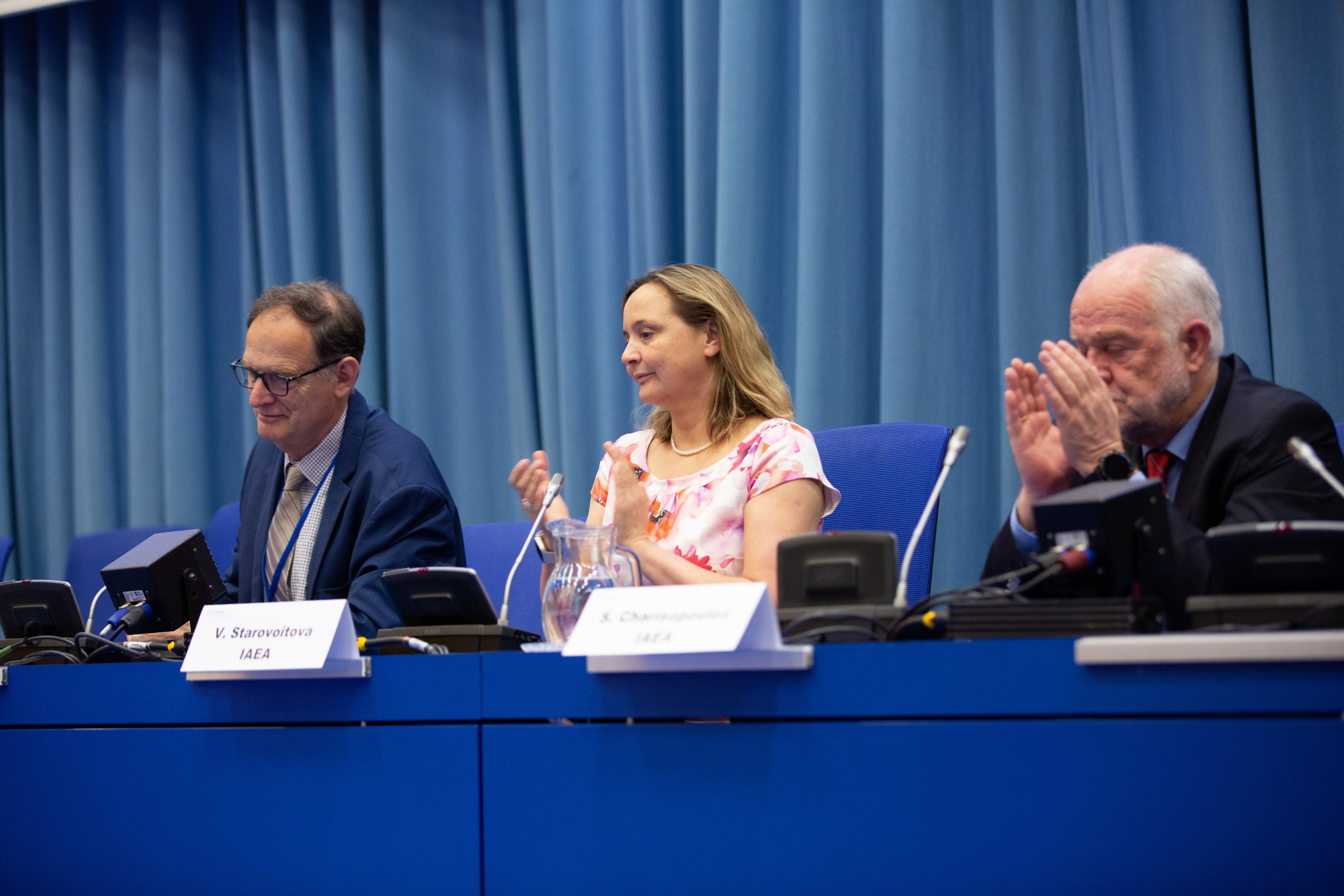 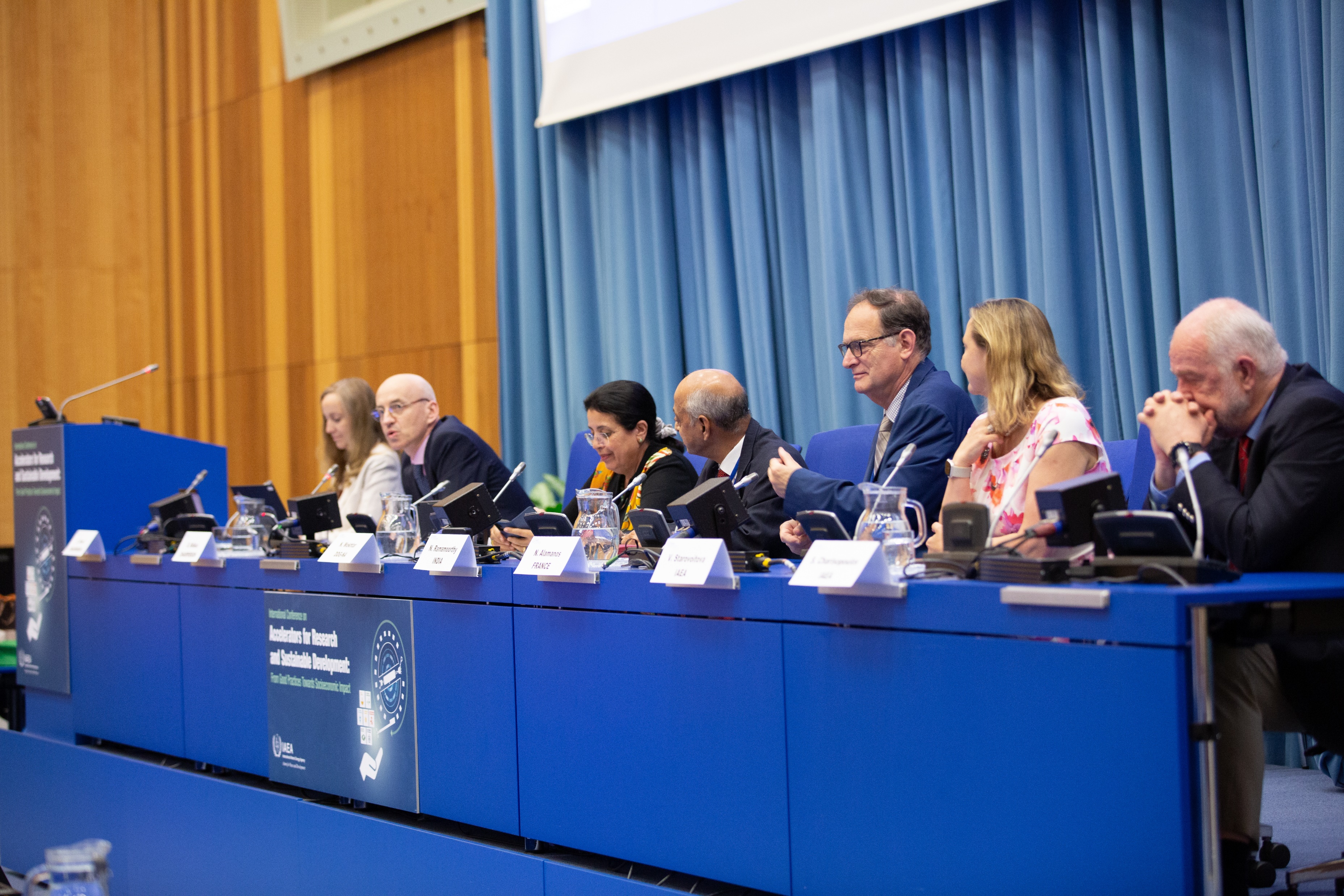 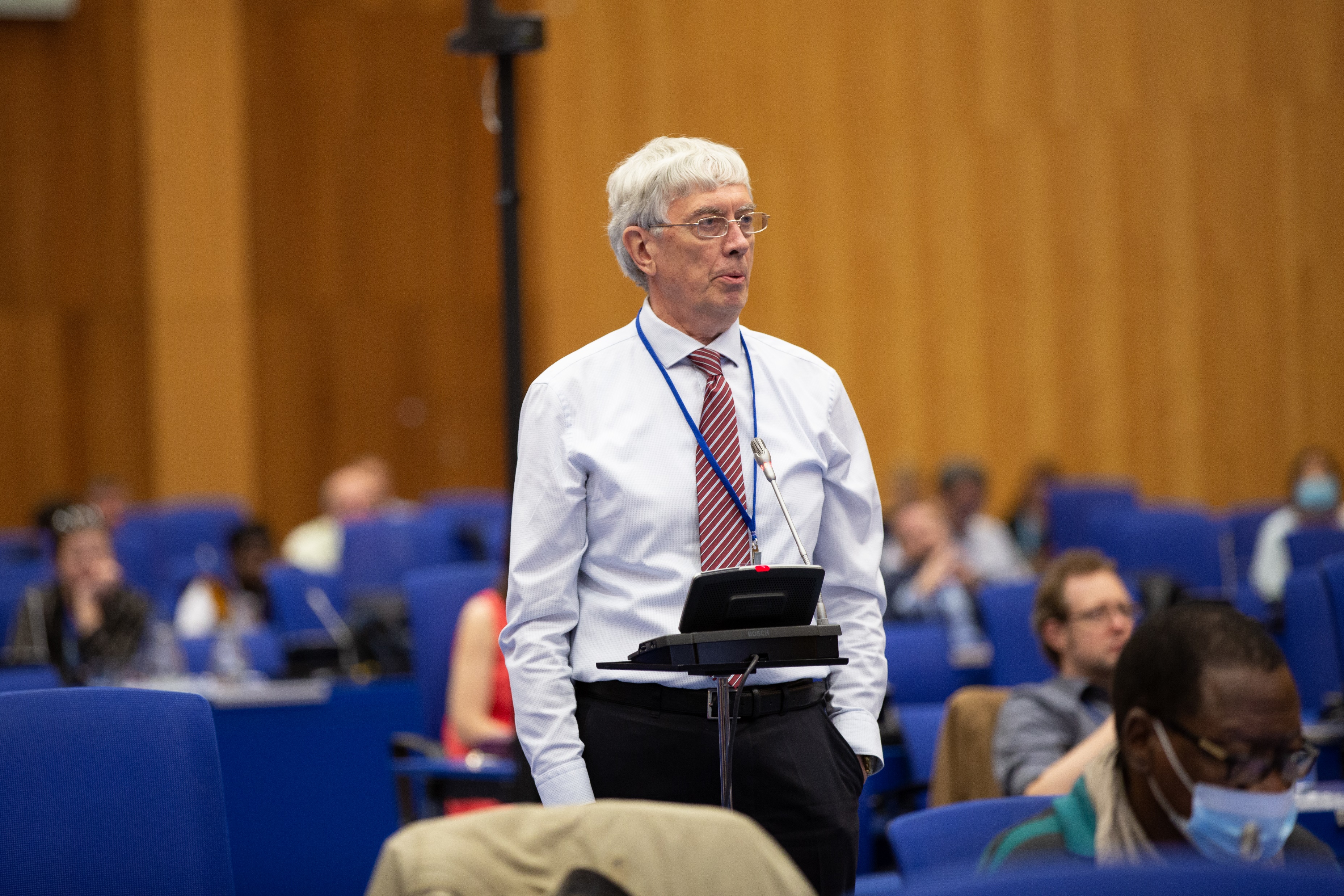 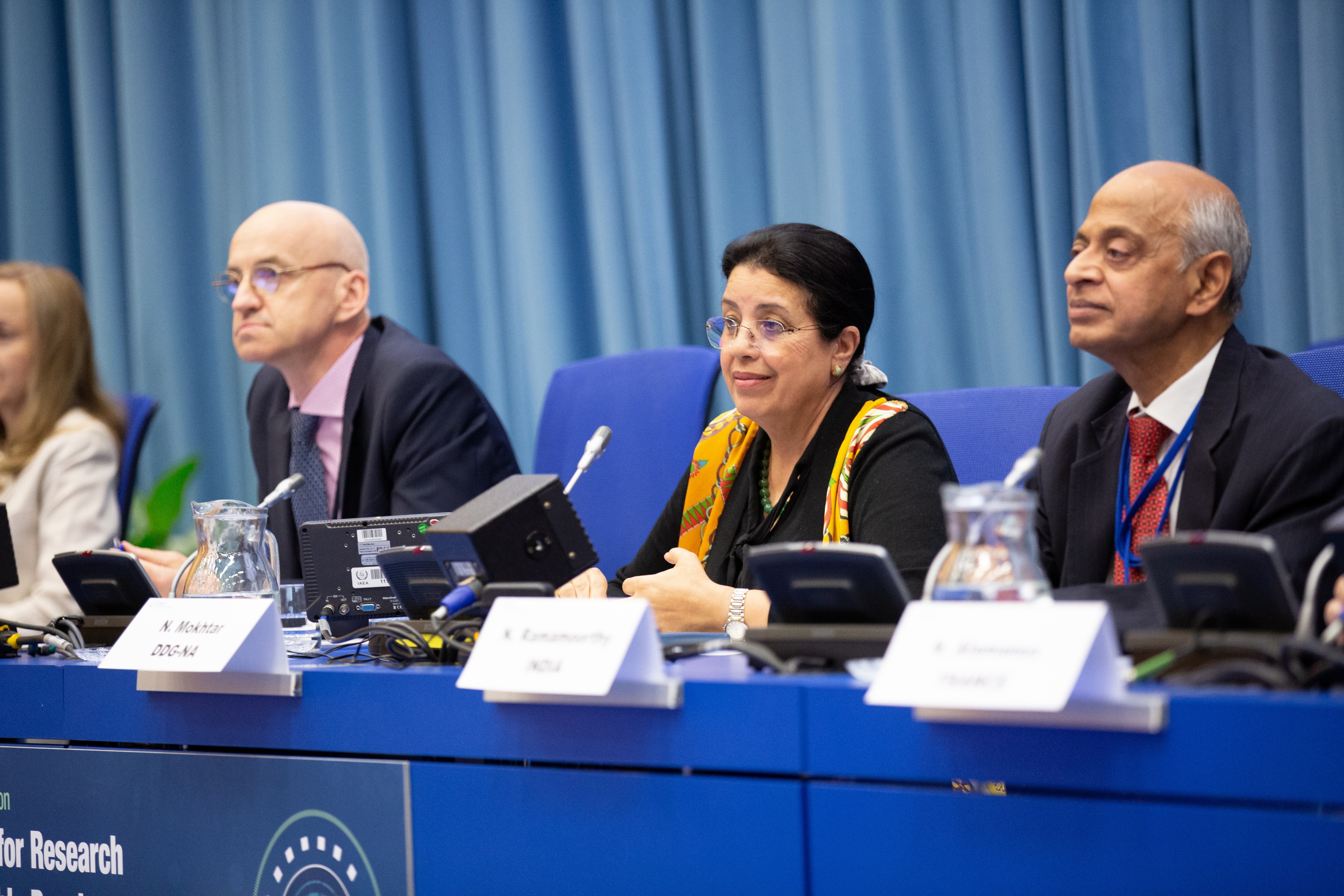 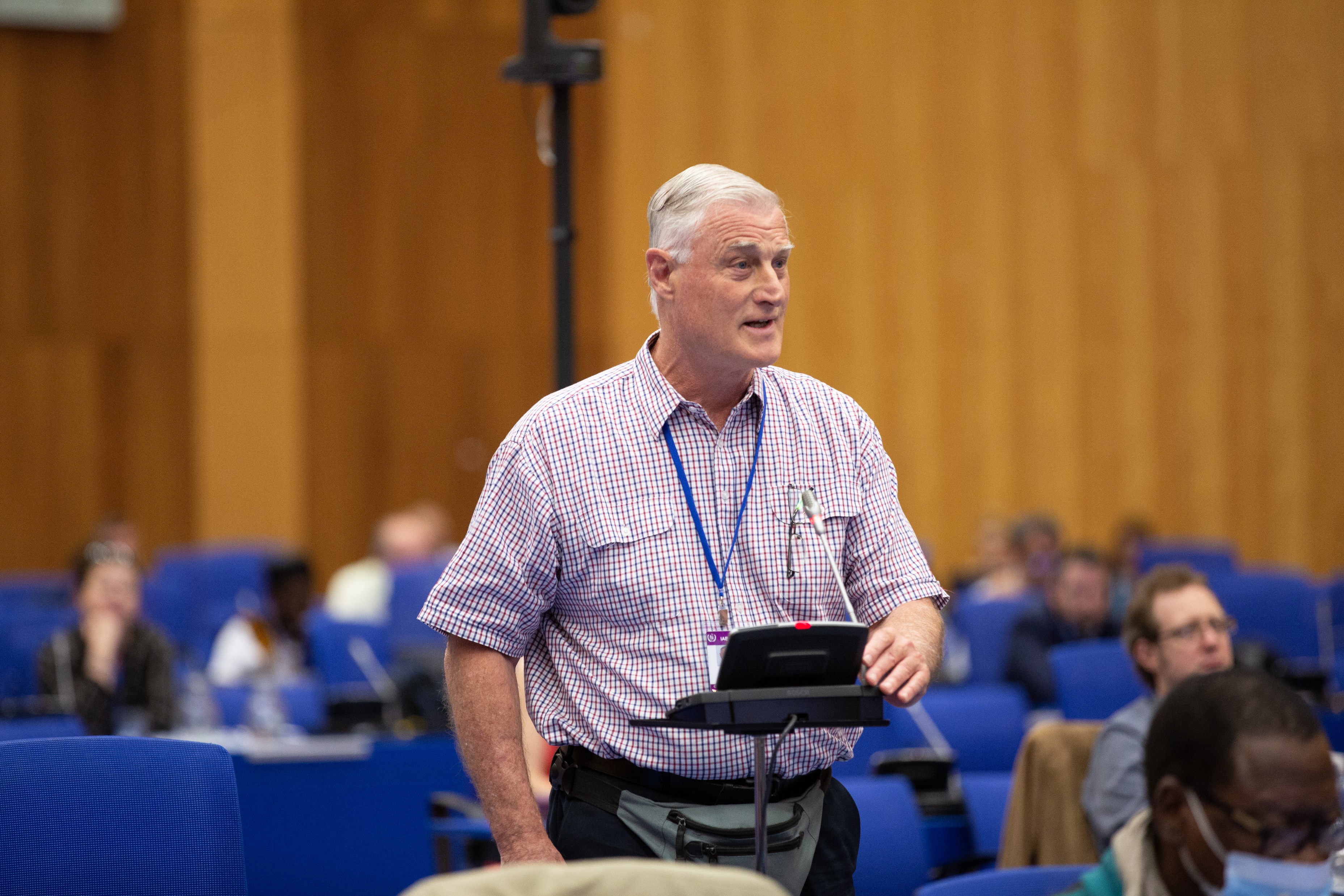 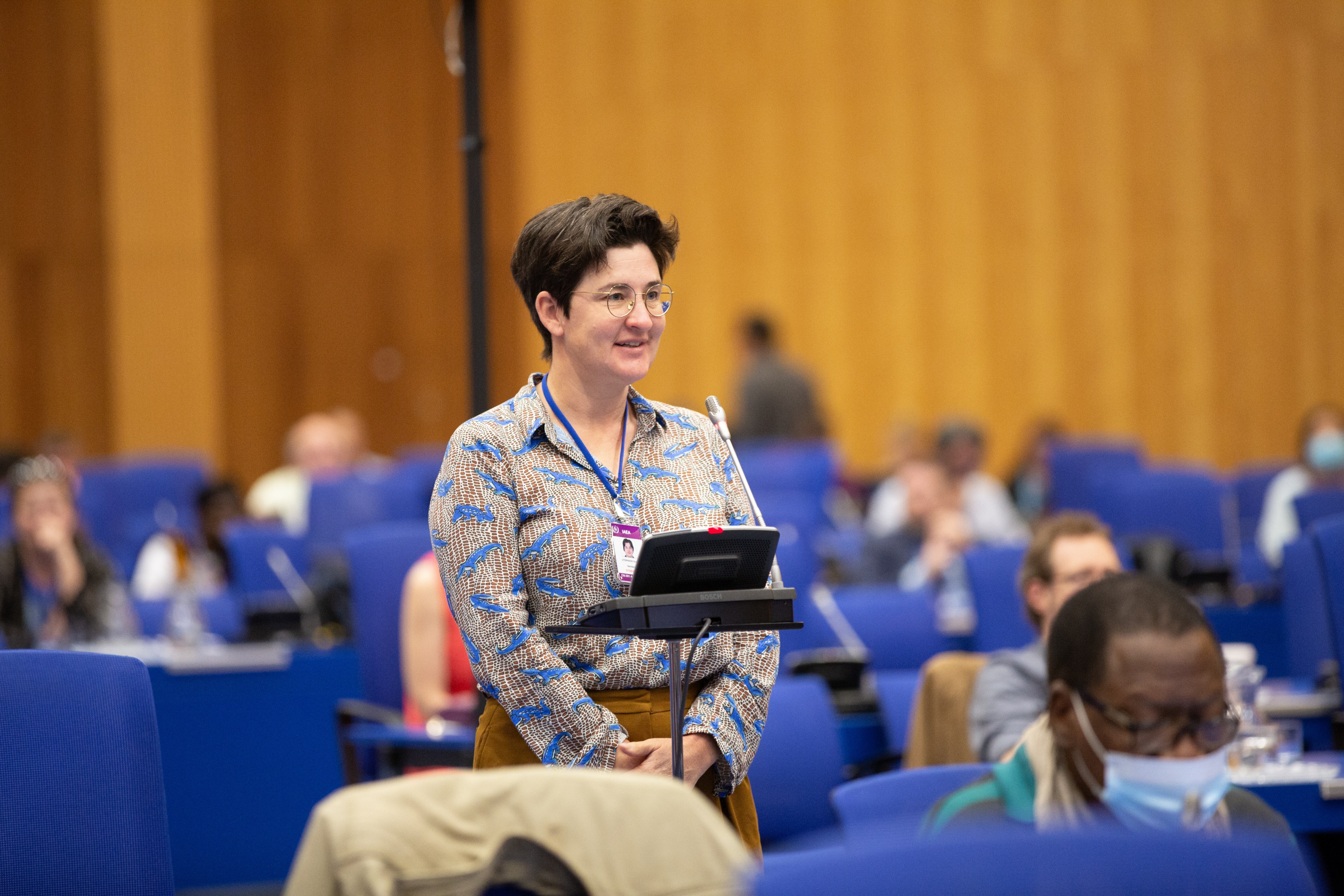